Смілянська загальноосвітня школа І-ІІІ ступенів № 6
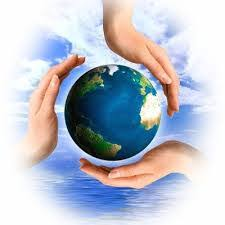 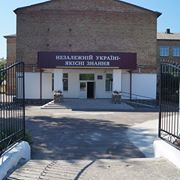 «Збережемо природу заради майбутнього» «Природоохоронні акції»
Проект виконали учні 9 класу, керівник проекту заступник директора з виховної роботи Бойко М.В.
АКТУАЛЬНІСТЬ ТЕМИ
…Якщо б кожна людина 
на клаптику своєї землі, 
зробила Все, що вона може,
 яка прекрасна була б наша Земля
Кожного ранку ми відкриваємо двері нашого дому в новий день. По один бік дверей залишається наш маленький домашній світ, родина, дитинство; а по другий – світ зовнішній. Цей світ величезний, ім’я якому – Земля. Весь наш сьогоднішній добробут, наш поступ у завтра передусім залежить від Землі, від  її щедрості, її безсмертя. Як зберегти нам живу силу землі, її вічну родючість? Як примножити плоди землі, досягти того, щоб нива наша завтра була багатішою? Це складне питання стоїть перед нами і вимагає його розв'язання.
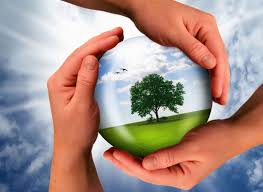 4
1
2
3
5
МЕТА ПРОЕКТУ
Привернути увагу учнів, батьків, громадськості  до екологічних проблем Землі;
розвивати в них почуття почуття патріотизму, відповідальності за майбутнє планети, виховувати прагнення до гармонії, людяності, доброти;
формувати процес накопичення естетичних вражень, отриманих від спілкування з природою;
вчити берегти і примножувати багатства природи
навчити оцінювати негативне і бездумне ставлення до природи;
презентувати свої дослідження мультимедійними засобами.
ЗАВДАННЯ ПРОЕКТУ
З метою поширення екологічних знань серед учнів, батьків проводити агітаційно-роз’яснювальну та інформаційно-пізнавальну роботу щодо необхідності охорони природи, збереження природних ресурсів.
поліпшити стан нашого довкілля, а також на прикладі шкільних  акцій привернути увагу громадськості до проблем екології, підвищити рівень екологічної свідомості суспільства.
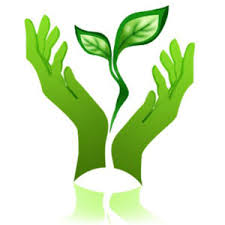 Учасники проекту:
у проекті прийматимуть участь
              учні, 
              педагоги,  
             батьки, 
             представники громадськості;
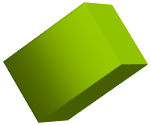 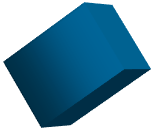 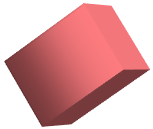 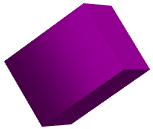 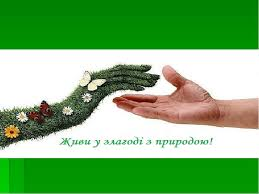 Характеристика проекту:
1)За кінцевим результатом: практично-зорієнтований;
2)За змістом: міжпредметний;
3)За кількістю учасників: колективний;
4)За тривалістю: довготривалий;
5)За ступенем самостійності: дослідницький;
6)За характером контакту: зовнішній.
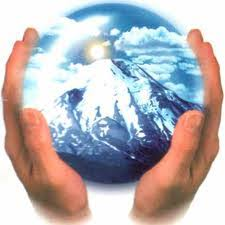 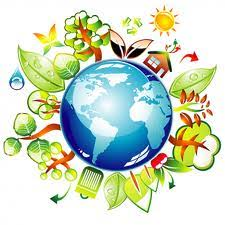 Шляхи реалізації:
Для реалізації проекту буде проведено ряд заходів екологічного характеру, акції з очищення, озеленення пришкільної території та проведення заходів екологічної просвіти в школі, а саме:

Екологічний марафон «Здай батарейку – врятуй планету!».  
«Дачники – школі», «Посадимо разом  дерева  миру»,
 екологічні штурми «Зелений слід», «Веснарій», «Перепона сміттю»; 
Екологічні  справи «Висаджування дерев, квітів»;  
операції  «Доглянутий  газон», «Розарій»; 
трудові десанти  «Хвилини добрих екосправ»,  «Квітни, наша школа!»; 
КТД  «Весняні клопоти на шкільному подвір’ї», «Зелена толока»; 
акції «Ми за чистий берег»,  «Збережемо планету для наших нащадків»
Екологічна справа «Висаджування дерев, квітів»
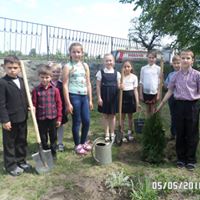 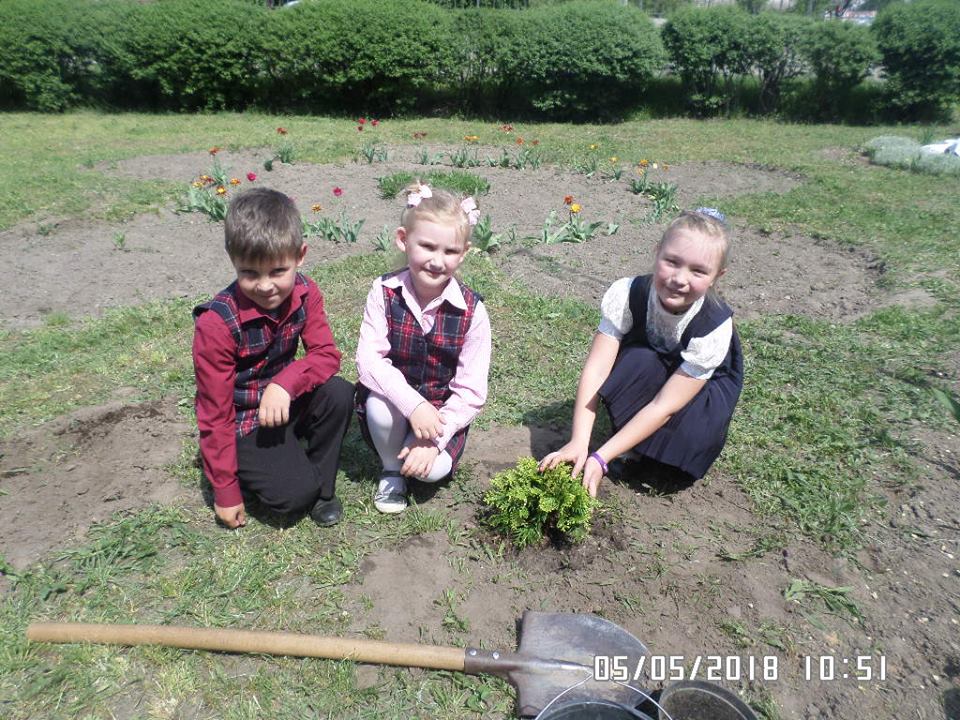 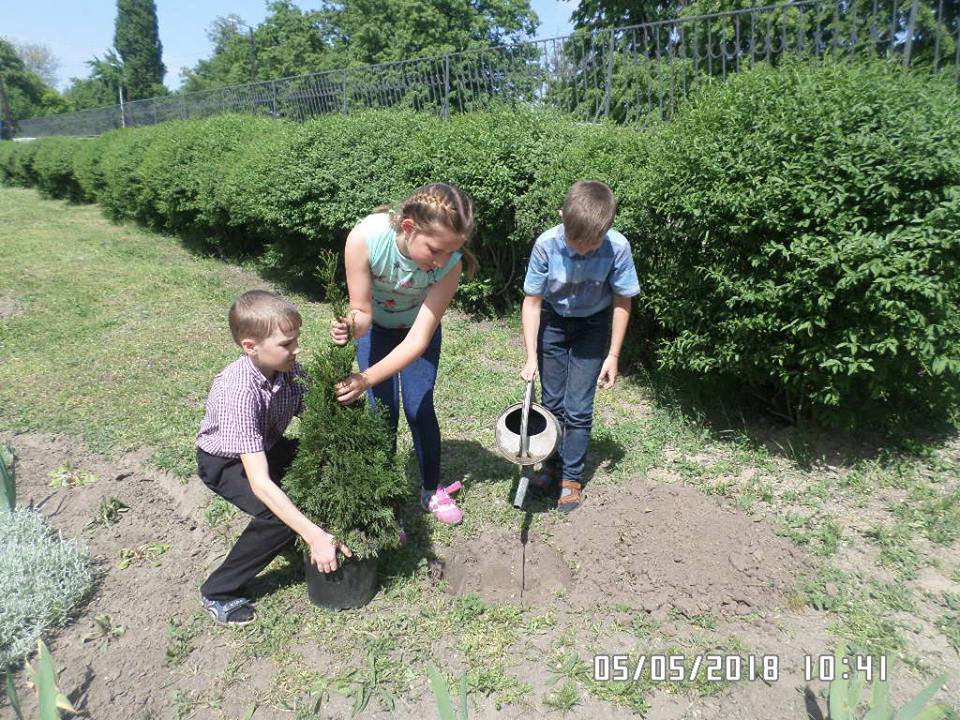 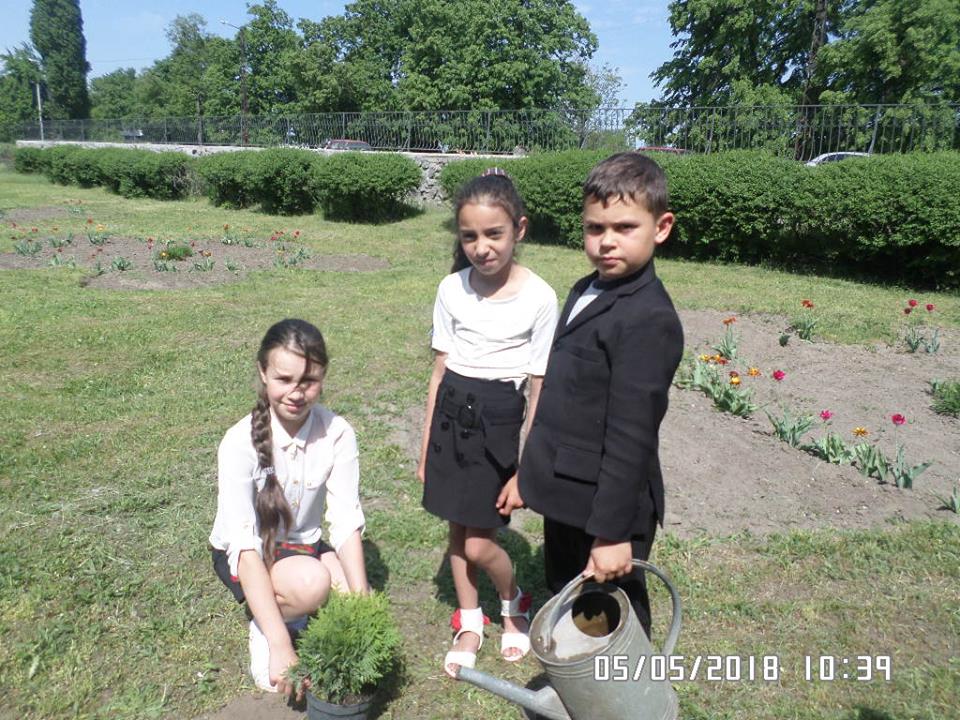 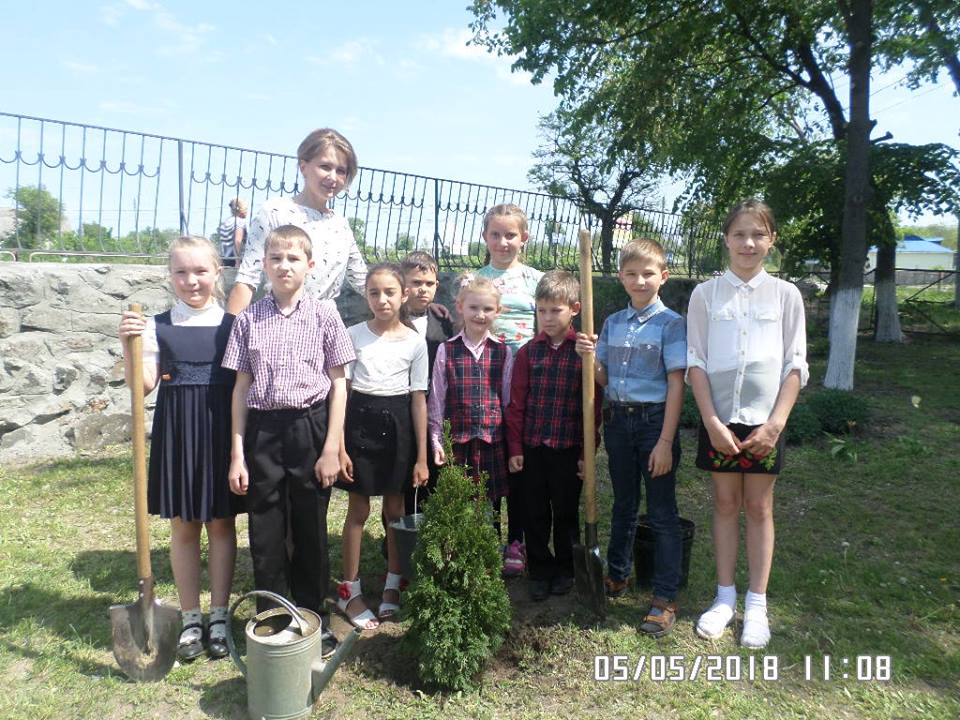 КТД  «Весняні клопоти на шкільному подвір’ї»
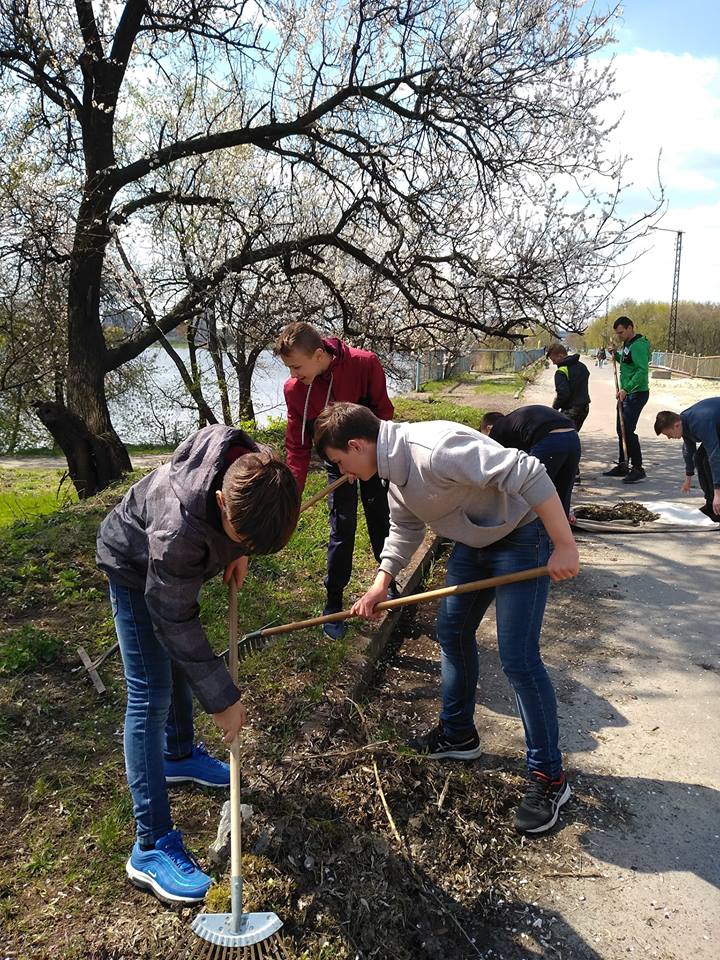 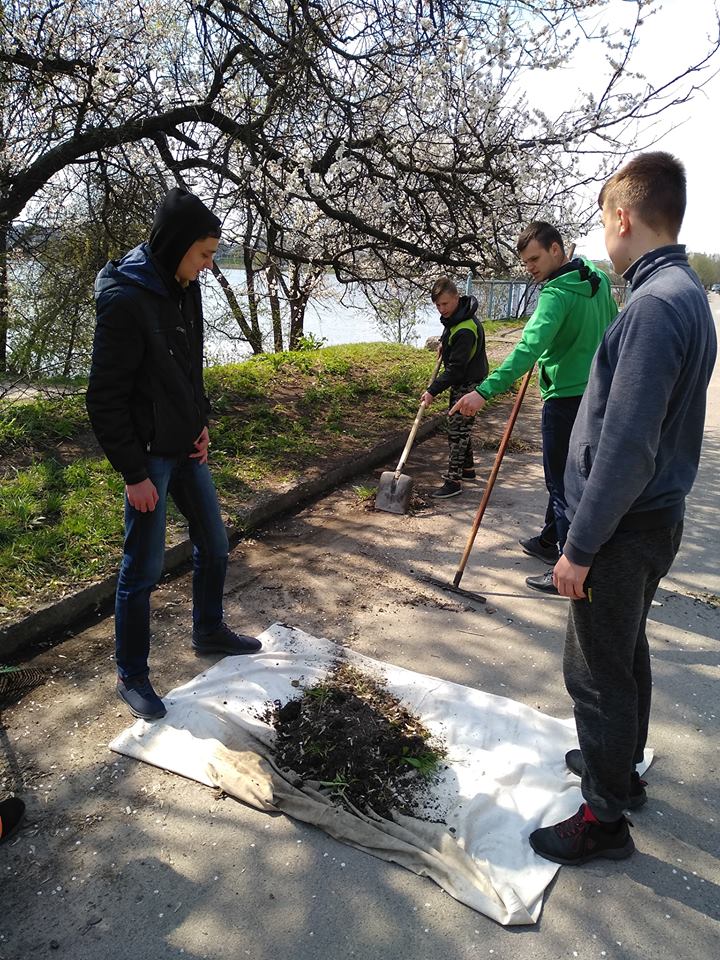 «Трудовий десант «Квітни, нашо школо!»
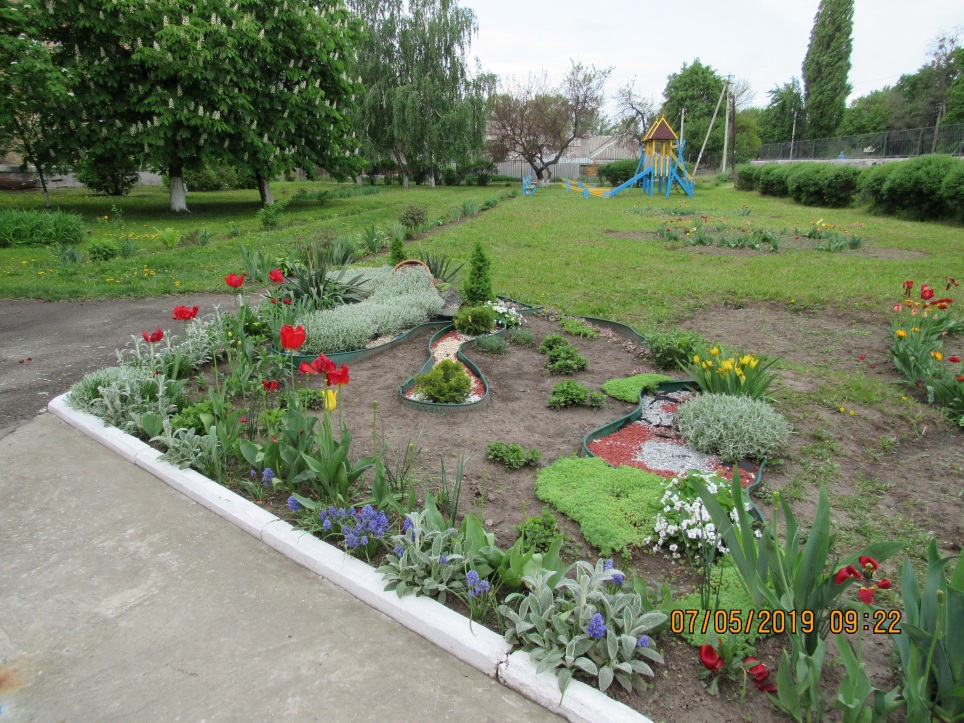 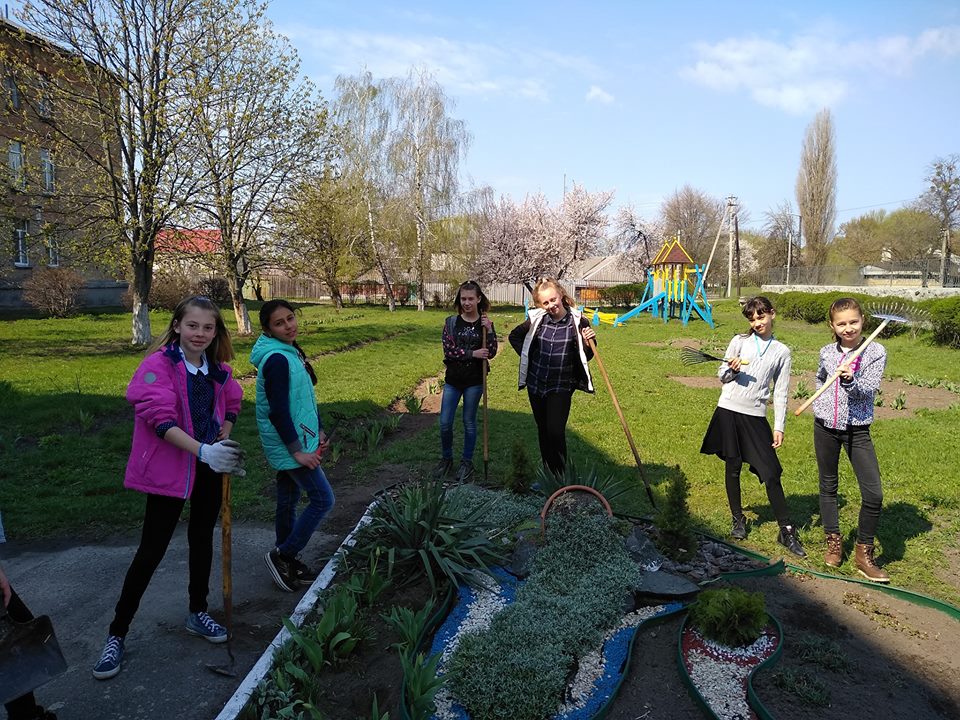 Акція «Чистий берег»
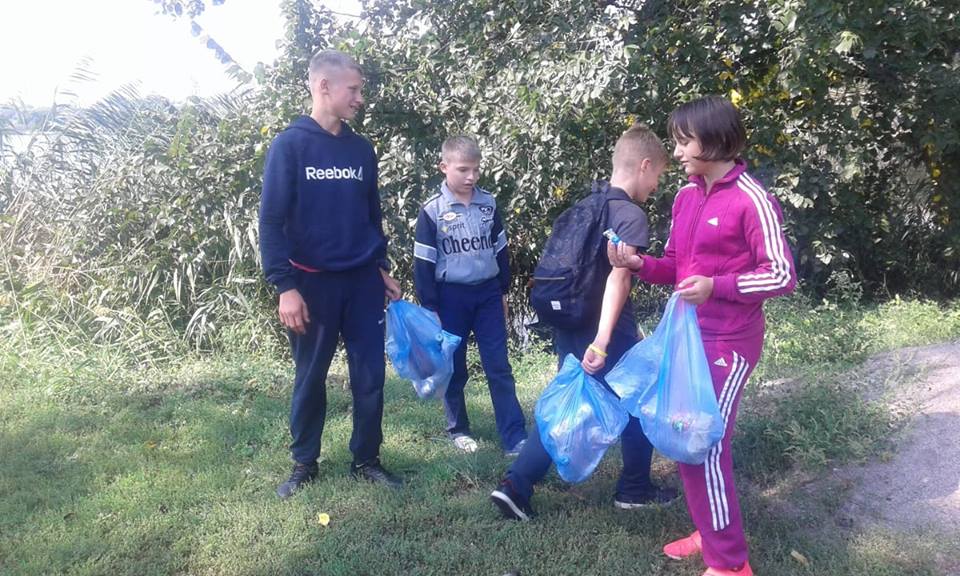 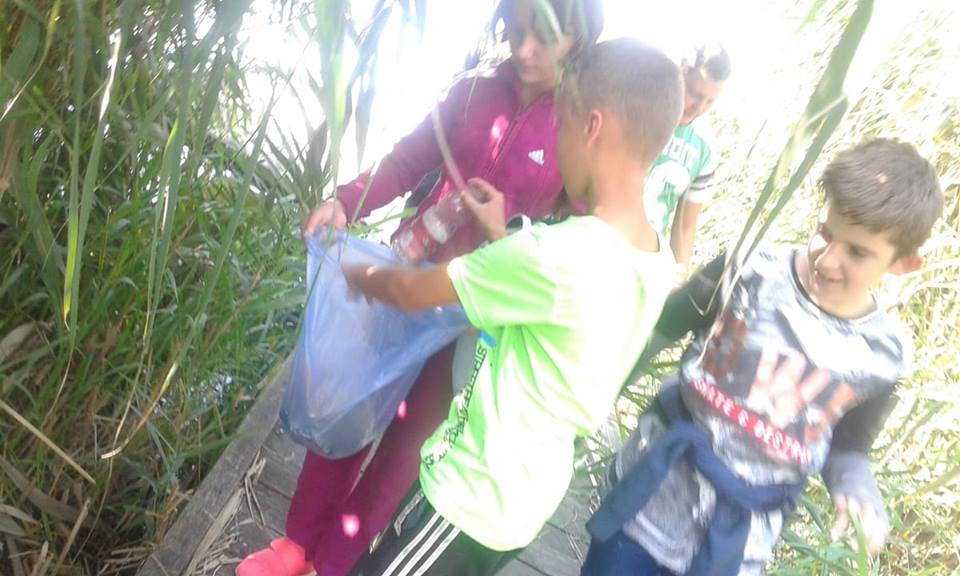 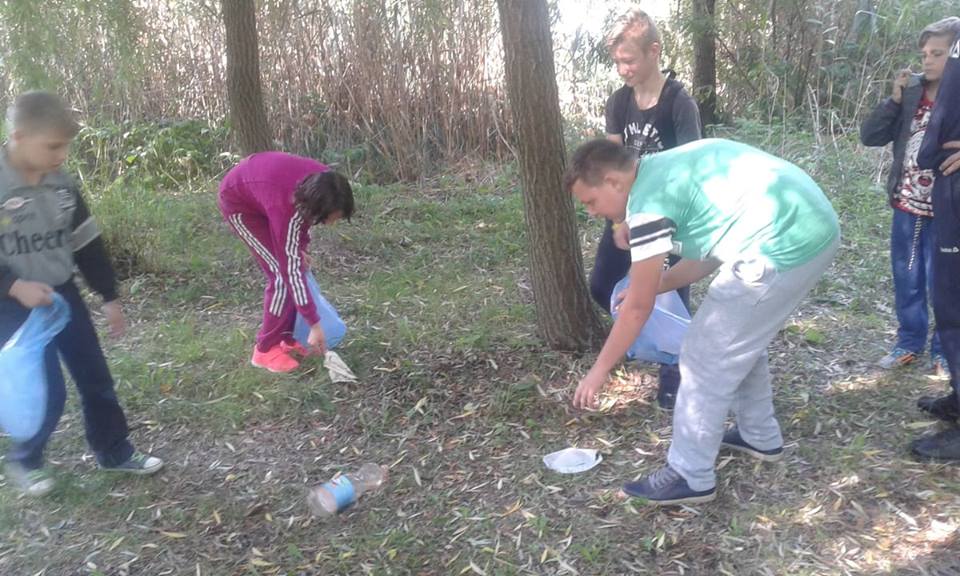 Дослідницький практикум, на якому перевірили допустимі норми нітратів в овочевій продукції.
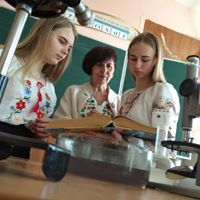 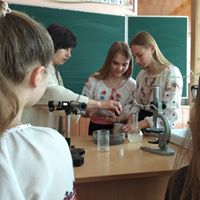 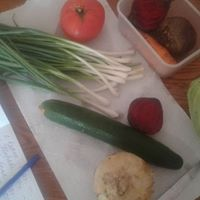 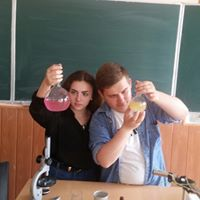 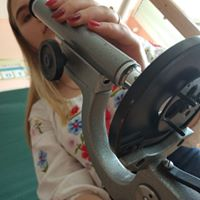 Тиждень екологічного виховання 1 клас «Спілкування з природою»
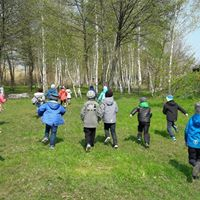 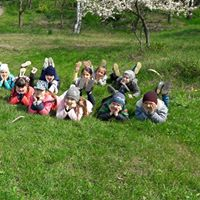 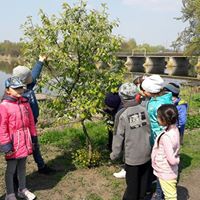 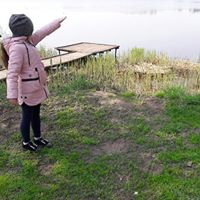 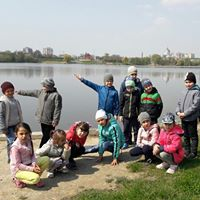 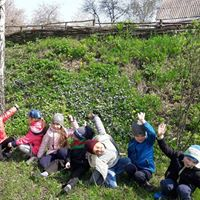 Флешмоб «Збережемо Землю»
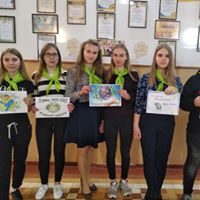 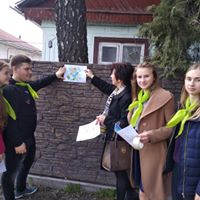 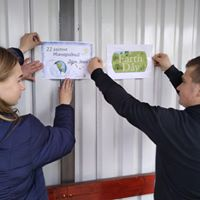 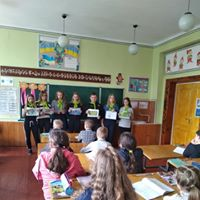 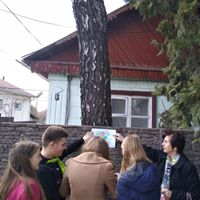 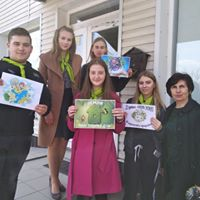 Весняна вчительська толока
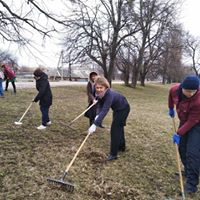 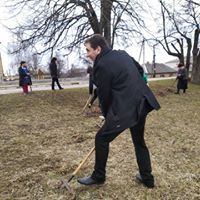 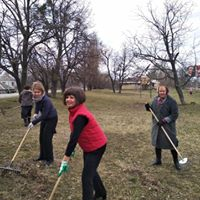 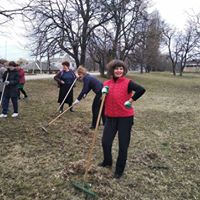 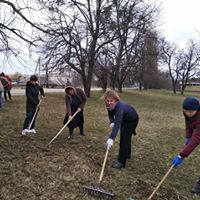 Шкільна команда «Планета – це ми» брала участь у міському етапі Всеукраїнського конкурсу колективів екологічної просвіти «Земля – наш спільний дім» за темою: «Моя мала Батьківщина» та посіла ІІ місце.
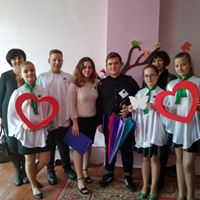 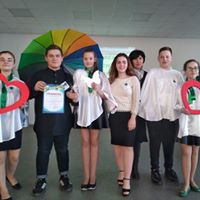 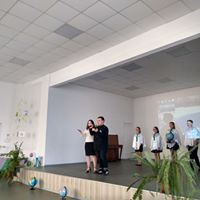 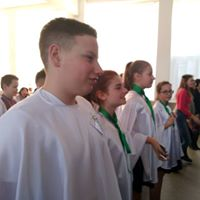 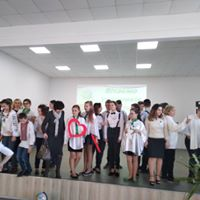 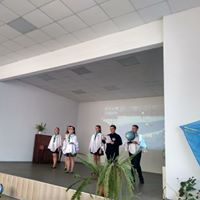 День зустрічі птахів «Пташок викликаю з далекого краю»
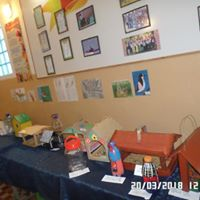 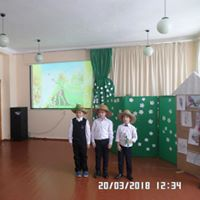 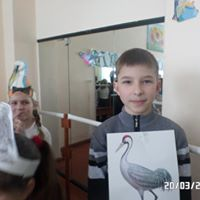 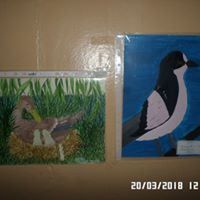 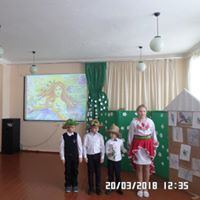 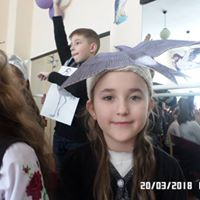 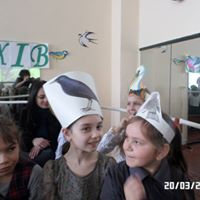 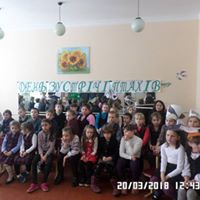 Акція "За чисте подвір'я"
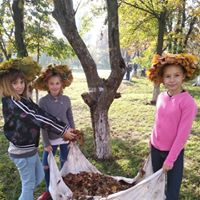 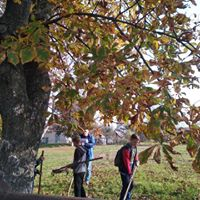 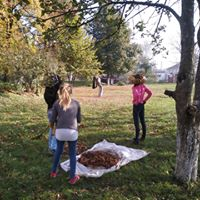 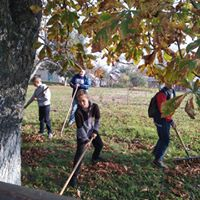 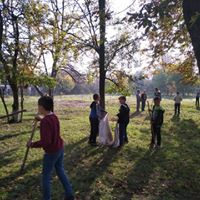 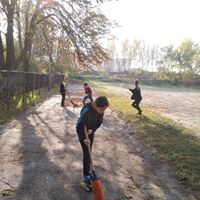 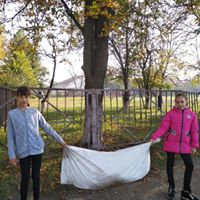 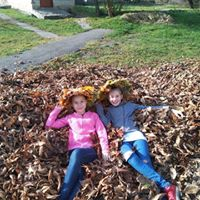 Літературне свято «Відбитки осені в коханні»
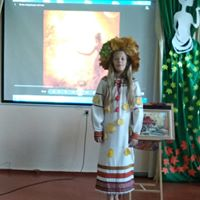 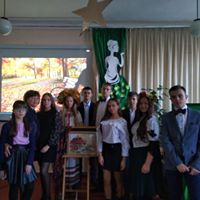 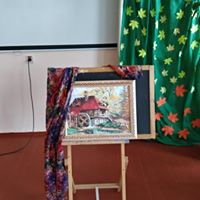 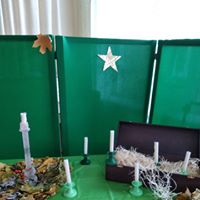 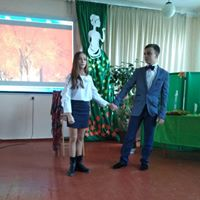 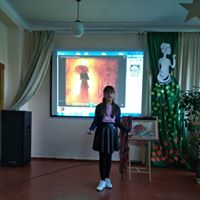 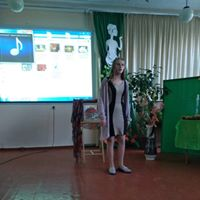 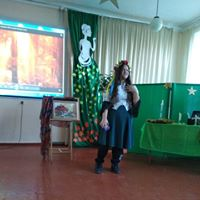 Виставка «Осінні барви»
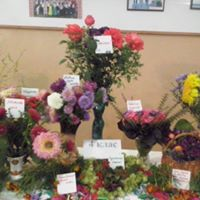 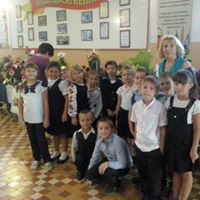 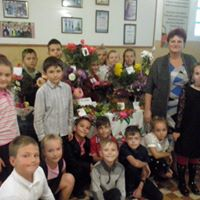 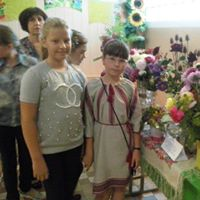 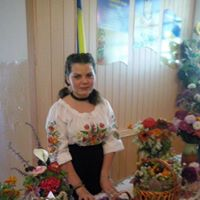 «Ми відповідаємо за тих, кого приручили! 4 жовтня у Всесвітній день захисту тварин учні нашої школи взяли участь у «Всеукраїнському  уроці  доброти» та долучилися до встановлення рекорду України – «Наймасовіший урок добра в начальних закладах, проведений впродовж одного дня».
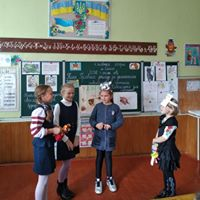 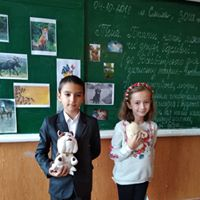 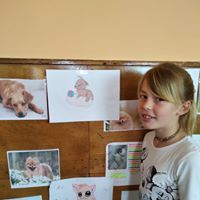 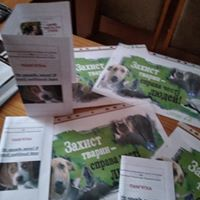 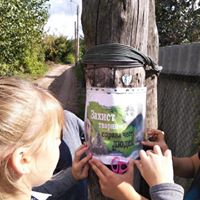 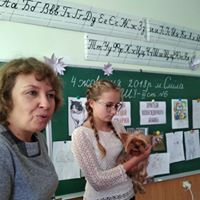 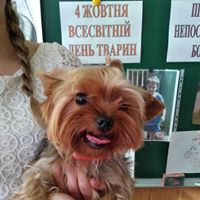 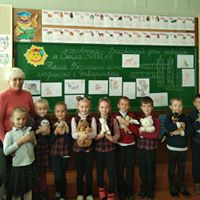 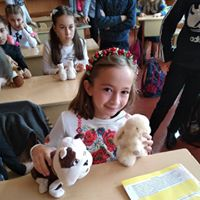 День пам'яті трагедії на Чорнобильській АЕС«Чорнобиль не має минулого часу»
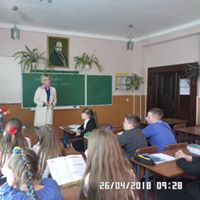 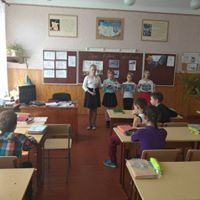 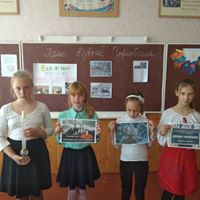 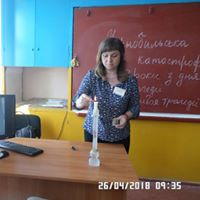 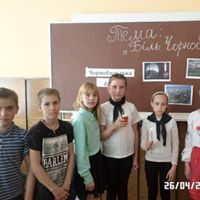 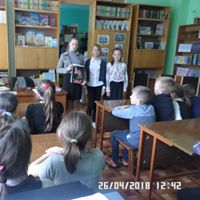 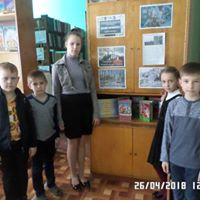 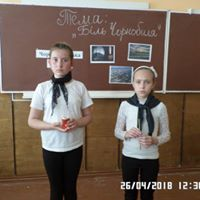 Екскурсія до Зерноленду
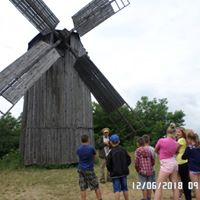 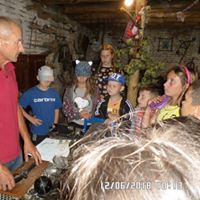 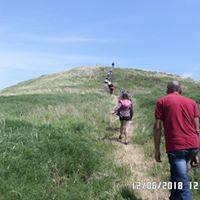 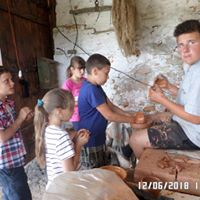 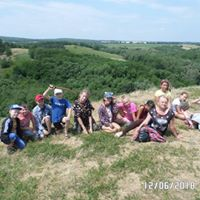 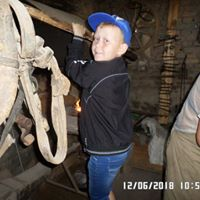 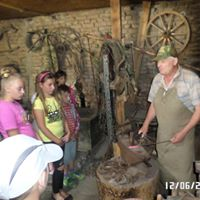 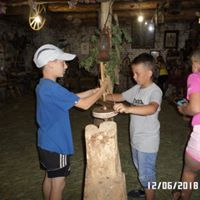 Виставка- акція " Замість ялинки - новорічний букет"
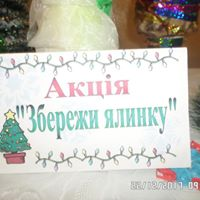 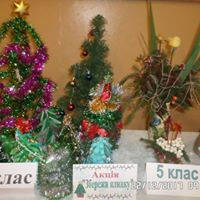 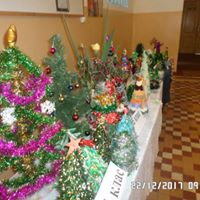 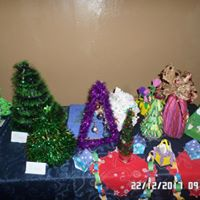 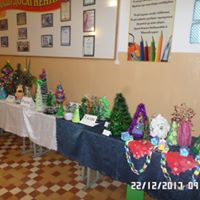 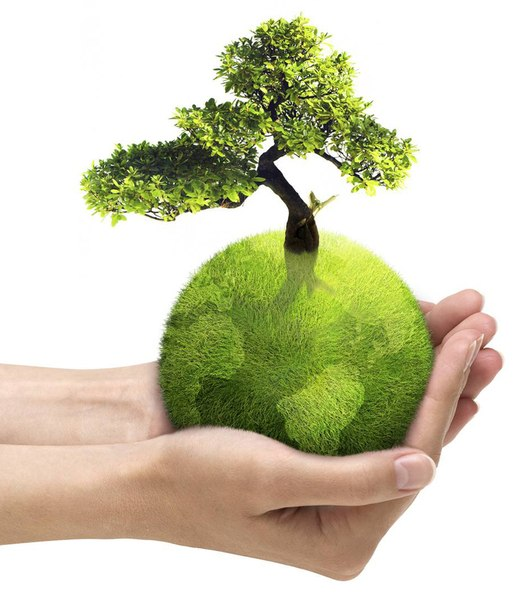 Висновок:
За час свого існування людство досягло безліч вершин. Але, слід замислитись над тим , що крокуючи такими ж темпами  планетою, котра має вичерпні ресурси, якщо зберігати існуючу модель природокористування то стане неможливим наш подальший ріст і розвиток. Ми, людство як єдине ціле, споживаємо значно більше за необхідне, і при цьому вкрай нерівномірно і неефективно. Тому, слід вносити зміни до нашого споживчого відношення :

Охороняймо рослинний і тваринний світ, адже в умовах які ми створили їм вкрай складно виживати!
Обдумано користуйтеся електроенергією.
Заощаджуйте воду! Адже на планеті більше мільярда людей потерпає від спраги.
Економте папір.
Раціонально ведіть споживчу культуру, не купуйте надміру. А лише по необхідності. Розставляйте пріоритети.
Користуйтеся послугами електротранспорту. Їздіть на велосипеді!
І найважливіше! Дотримуйтесь норм переробки товарів та надання їм нового життя!
Ми повинні пам’ятати:
 Ми на своїй планеті - не тимчасові мешканці, а Мудрі Господарі!
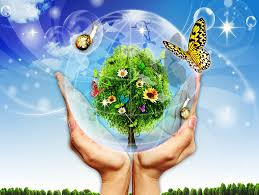